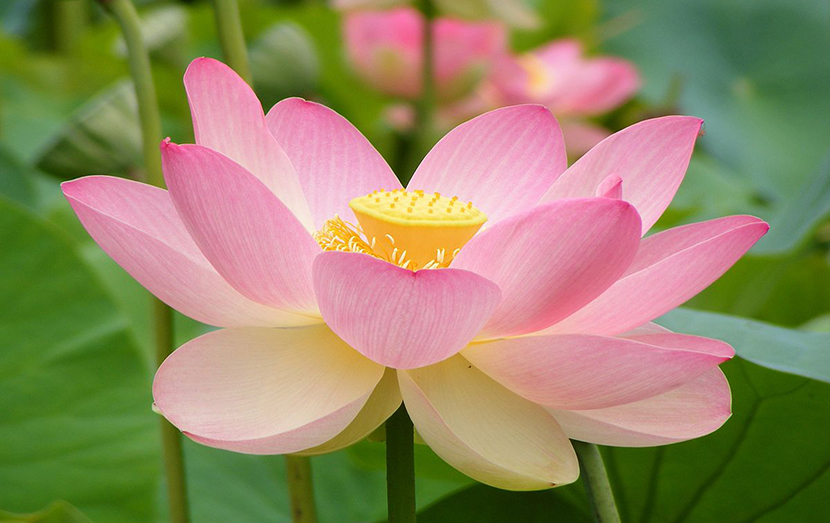 আজকের পাঠে সবাইকে স্বাগতম
পরিচিতি
পাঠ পরিচিতি
শ্রেণিঃ দ্বাদশ 
বিষয়ঃ ব্যবসায় সংগঠন ও ব্যবস্থাপনা-২
অধ্যায়ঃ পঞ্চম
পাঠ শিরোনামঃ কর্মীসংস্থান  
পাঠঃ প্রশিক্ষণ
শিক্ষক পরিচিতি
সাইফুর রহমান 
সিনিয়র প্রভাষক, ব্যবস্থাপনা
সমষপুর বিজনেস ম্যানেজমেন্ট ইন্সটিটিউট
শ্রীনগর, মুন্সিগঞ্জ
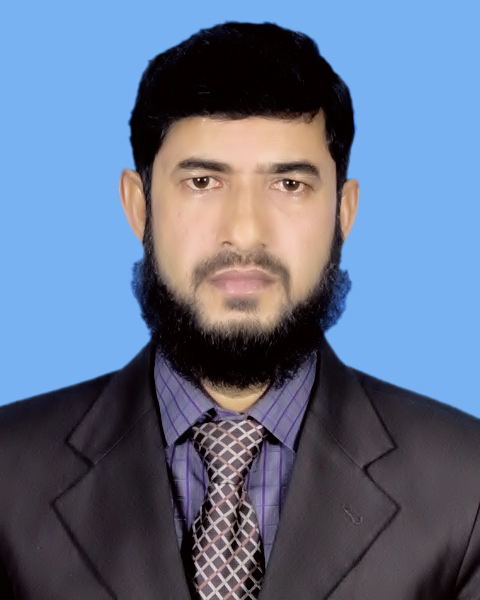 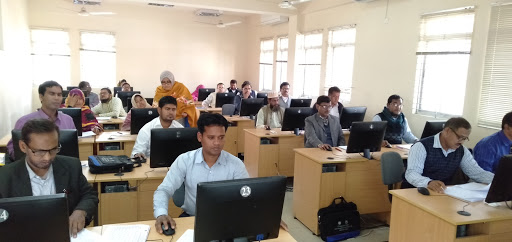 প্রশিক্ষণ কী? 
বর্তমান যুগ আধুনিক যুগ। এ যুগে টিকে থাকতে হলে আধুনিকতার সাথে তাল মিলিয়ে চলতে হবে নতুবা পরাজয়। আর এ পরাজয় ঠেকানোর মোক্ষম হাতিয়ার হচ্ছে প্রশিক্ষণ। সাধারণত শ্রমিকদের পেশাগত দক্ষতা বৃদ্ধির জন্য যে মৌলিক শিক্ষা দেওয়া হয় তাকে প্রশিক্ষণ বলে। প্রশিক্ষণের মাধ্যমে শ্রমিক-কর্মীদের দক্ষতা, যোগ্যতা,অভিজ্ঞতা,পারদর্শিতা স্বতঃস্ফূর্ততা এবং কাজের প্রতি আগ্রহ বৃদ্ধি পায়। প্রশিক্ষণ কর্মীদের আনুগত্য বৃদ্ধি করে, কর্মস্পৃহা জাগ্রত করে। ফলে কর্মীদের আত্মবিশ্বাস ও মনোবল বৃদ্ধি পায়।
 অন্যভাবে বলা যায়, প্রশিক্ষণ হচ্ছে এমন একটি প্রক্রিয়া যার মাধ্যমে প্রতিষ্ঠানে কর্মরত শ্রমিক কর্মীদের স্বাভাবিক ক্ষমতা, দক্ষতা, যোগ্যতা, স্বতঃস্ফুর্ততা কাজের প্রতি আগ্রহ ইত্যাদির উন্নয়ন সাধন করা হয়। যার ফলে শ্রমিক ঘূর্ণায়মানতা হ্রাস পায় এবং প্রতিষ্ঠানের অভিষ্ট লক্ষ্য অর্জন সহজ হয়।  
 প্রশিক্ষণের গুরুত্ব বা প্রয়োজনীয়তা নিচে আলোচনাকরা হলোঃ
প্রতিষ্ঠান সম্পর্কে পরিচিতি: প্রশিক্ষণের দ্বারা নতুন নিযুক্ত কর্মীদেরকে প্রতিষ্ঠান ও এর পরিবেশ,উদ্দেশ্য ও কর্মধারা   সম্পর্কে  প্রাথমিক জ্ঞান দান করা হয়। তাছাড়া তাকে প্রদত্ত দায়িত্ব এবং দায়িত্ব পালনের বিভিন্ন কৌশল জ্ঞাত করানো হয় প্রশিক্ষণের মাধ্যমে। ফলে নতুন কর্মী প্রতিষ্ঠান সম্পর্কে ধারণা পায় ও দায়িত্ব পালনে অধিক আগ্রহী হয়ে ওঠে।
দক্ষতা বৃদ্ধিঃ প্রশিক্ষণ নতুন ও পুরাতন সকল স্তরের কর্মীর কর্মস্পৃহা, কর্মদক্ষতা ও অভিজ্ঞতা বৃদ্ধিতে সহায়ক ভূমিকা পালন করে। কারণ প্রশিক্ষণ কর্মীর অদক্ষতা ও অনভিজ্ঞতা দূর করে তাকে অধিক দক্ষ ও কর্মক্ষম করে তোলে। শুধু তাই নয়, কর্ম সম্পাদনে তার আস্থাও অনেক বৃদ্ধি পায়। 
জটিল বিষয়ে জ্ঞান দানঃ: আধুনিক প্রযুক্তির জটিল বিষয়ে জ্ঞান অর্জন বিশেষ প্রশিক্ষণের মাধ্যমেই সম্ভব। ফলে প্রতিষ্ঠানে নতুন নতুন প্রযুক্তি এবং ব্যবস্থাপনার কলাকৌশল ও জটিল যন্ত্রপাতি ইত্যাদির প্রয়োগ ও ব্যবহার সম্ভব হয। 
উৎপাদন ও পারিশ্রমিক বৃদ্ধি: প্রশিক্ষণের ফলে প্রতিষ্ঠানের উৎপাদিত পণ্য ও সেবার মান উন্নত হয় এবং সামগ্রিক উৎপাদনের পরিমান বৃদ্ধি পায়। ফলে প্রতিষ্ঠানের মুনাফা বৃদ্ধি পায় এবং কর্মীদের পারিশ্রমিকের পরিমাণ বেড়ে যায়। এতে তাদের ক্রয়ক্ষমতা বাড়ে এবং  জীবনযাত্রার মান উন্নত হয়। 
সহজ সমন্বয়ঃ প্রশিক্ষণের দ্বারা শ্রমিক কর্মীদের পারস্পরিক মানসিক সম্পর্ক উন্নত হয়। ফলে তাদের মধ্যে সমঝোতা ও সহযোগিতা বৃদ্ধি পায় এবং কাজের মধ্যে সমন্বয় সহজ হয় যা প্রতিষ্ঠানের উন্নতির সহায়ক।  
তত্ত্বাবধান পরিসর বৃদ্ধিঃ প্রশিক্ষণপ্রাপ্ত কর্মীদের তত্ত্বাবধান সহজ হয় এবং তারা কর্তৃপক্ষের আদেশ ও নির্দেশ পালনে অধিকতর সচেতন থাকে। ফলে নির্বাহী কম প্রচেষ্টা ও সময়ে অধিক সংখ্যক শ্রমিক কর্মীকে তদারক করতে পারে।
সাংগঠনিক স্থায়িত্ব: প্রশিক্ষণ প্রতিষ্ঠানের সাংগঠনিক স্থায়িত্ব বৃদ্ধি করে। কারণ কোন সময় সাময়িক ভাবে কর্মীর অভাব দেখা দিলেও প্রশিক্ষণপ্রাপ্ত শ্রমিক কর্মিগণ নিজেরা তা সামলিয়ে নেয়। ফলে শ্রম, সময় ও সম্পদের অবচয় হ্রাস পায়। এতে উৎপাদন ব্যয় কম হয় এবং কম খরচে অধিক পণ্য উৎপাদন করা যায়।    
 দুর্ঘটনা হ্রাস পায়: প্রশিক্ষণের মাধ্যমে কারখানার কর্মিদেরকে যন্ত্রপাতির ব্যবহার ও ঝুঁকি সম্পর্কে জ্ঞান দান করা হয়। ফলে যথাসম্ভব দুর্ঘটনা এড়ানো যায়। এতে করে দুর্ঘটনাজনিত সমস্যা কম হয়। 
পদোন্নতি: প্রশিক্ষণ কর্মীকে প্রেষণা দানের এমন একটি উপায়, যেটি কর্মীর দক্ষতার বিকাশ, দায়িত্ব গ্রহণের মানসিকতা ও কার্যে উদ্দীপনা বৃদ্ধি করে। তাছাড়া প্রত্যেক চাকরিজীবির-ই কর্মজীবনে পদোন্নতির প্রত্যাশা থাকে। প্রশিক্ষণ শ্রমিক-কর্মীদের সামগ্রিক কর্মদক্ষতা ও অভিজ্ঞতা বৃদ্ধি করার মাধ্যমে পদোন্নতির সুযোগ সৃষ্টি করে। সুতরাং কর্মীকে যোগ্য করে গড়ে তুলে পদোন্নতি দানের ক্ষেত্রে প্রশিক্ষণের গুরুত্ব অপরিসীম।  
অনুপস্থিতি ও কর্মী আবর্তন হ্রাস: প্রশিক্ষণ কর্মীদের কর্মদক্ষতা বাড়ায়, আনুগত্য বৃদ্ধি করে, কর্মস্পৃহা জাগ্রত করে, আত্নবিশ্বাস ও মনোবল বৃদ্ধি করে।ফলে কার্যে অনুপস্থিতি ও কর্মী আবর্তন হ্রাস পায়।   
উপসংহার: শ্রমিক কর্মী এবং প্রতিষ্ঠান উভয়ের উন্নতিতে প্রশিক্ষণ অত্যন্ত কার্যকর ভূমিকা পালন করে। তাছাড়া প্রতিযোগিতামূলক বিশ্বে ব্যবসায় ক্ষেত্রে নতুন নতুন কলাকৌশল প্রয়োগের কারণে প্রশিক্ষণের গুরুত্ব দিন দিন বেড়েই চলেছে। আর তাই আধুনিক ব্যবস্থাপনার অন্যতম নীতি হল প্রতিষ্ঠানে কার্যকর প্রশিক্ষণ ব্যবস্থা চালু করা।
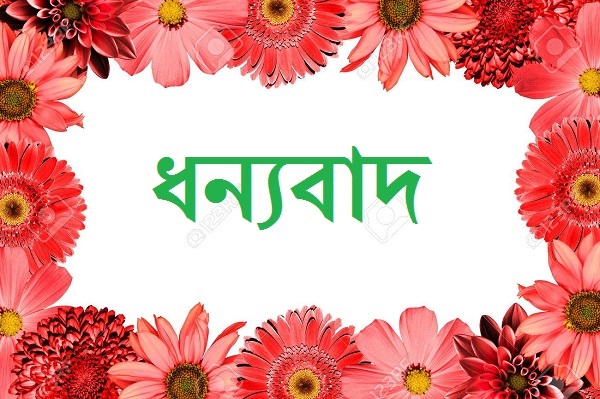